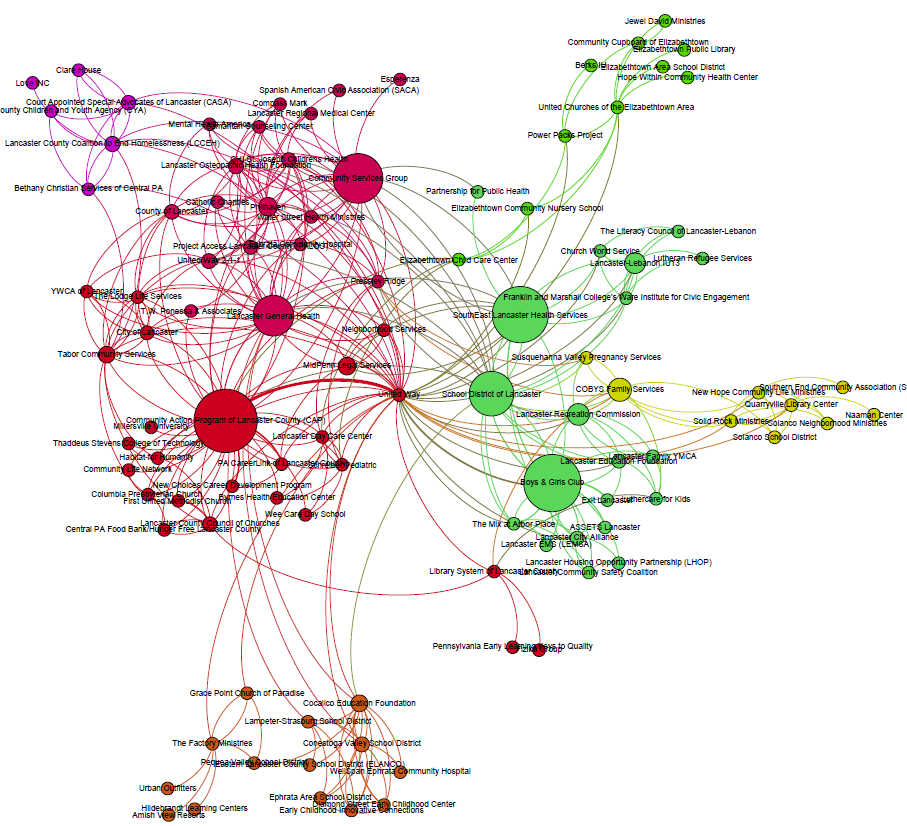 Fall 2015
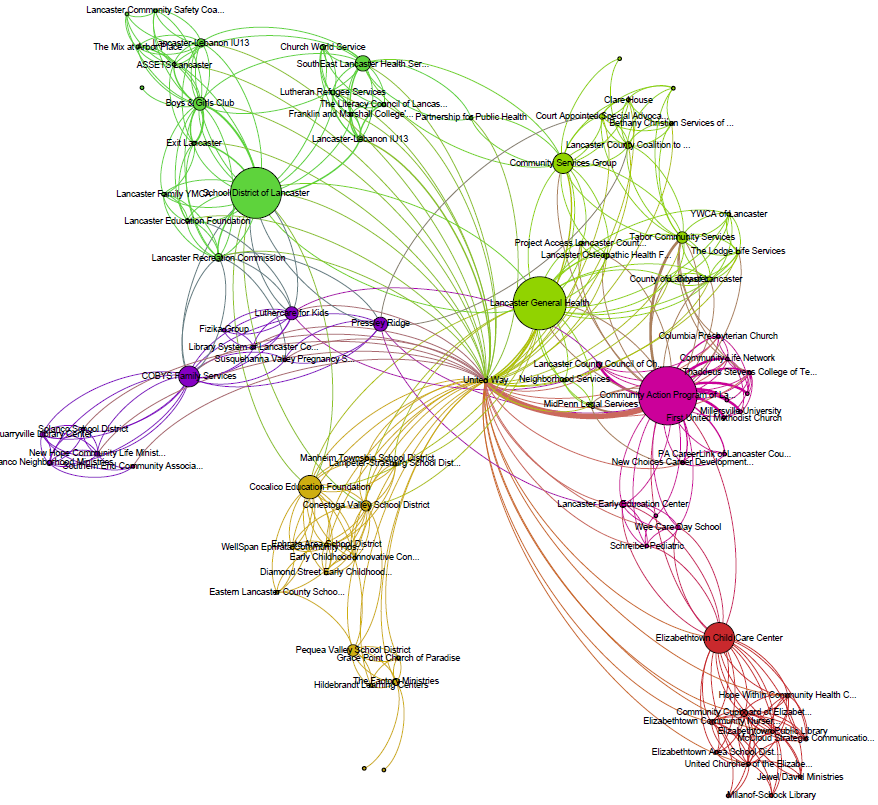 Spring  2016